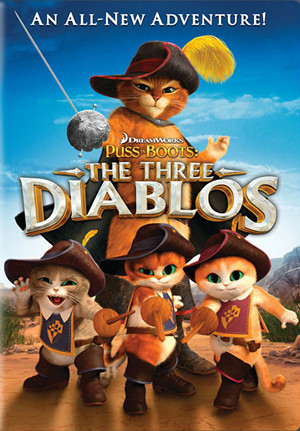 Puss in Boots
Three Diablos
https://www.netflix.com/watch/70242145?trackId=3623124&tctx=1%2C2%2C8058c8c6-6a29-4db0-b6a5-f25a436b44d7-293083951
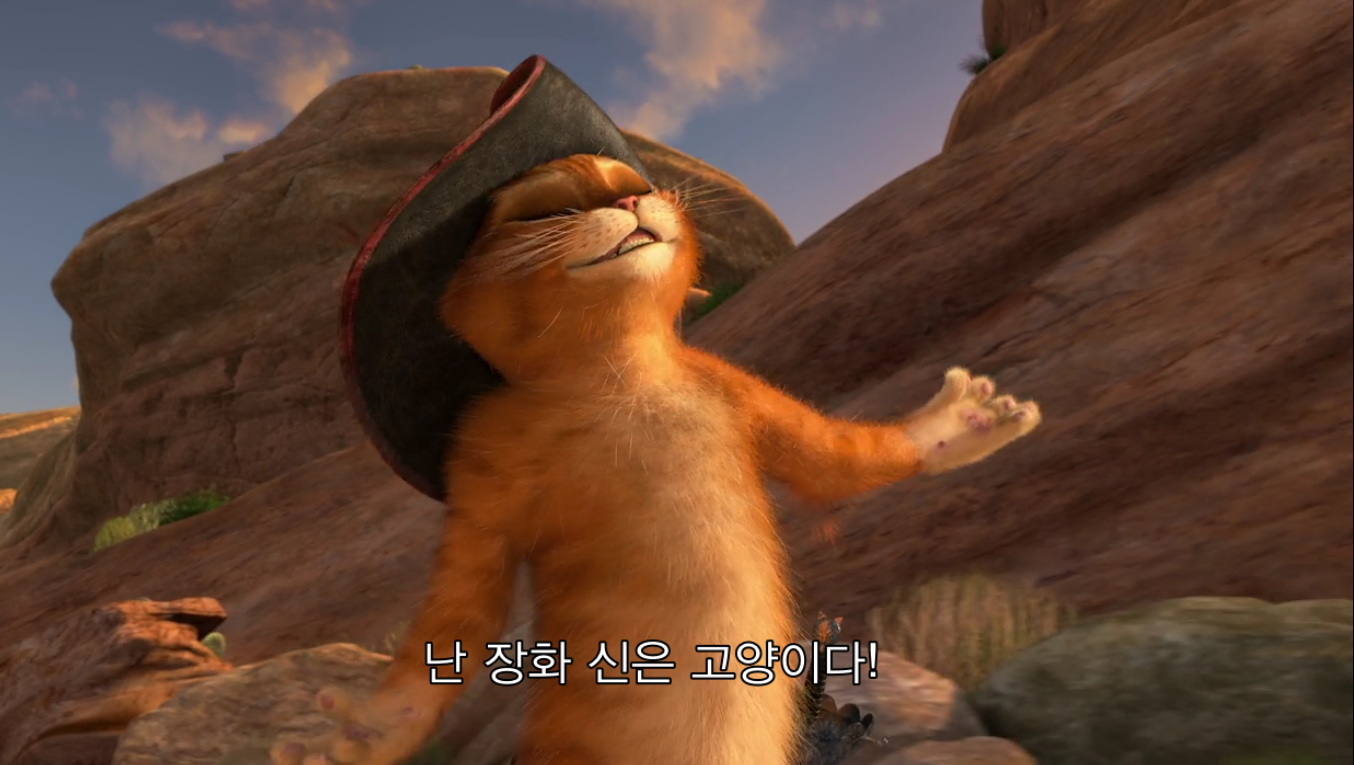 What did they need to find?
Heart (jewel)
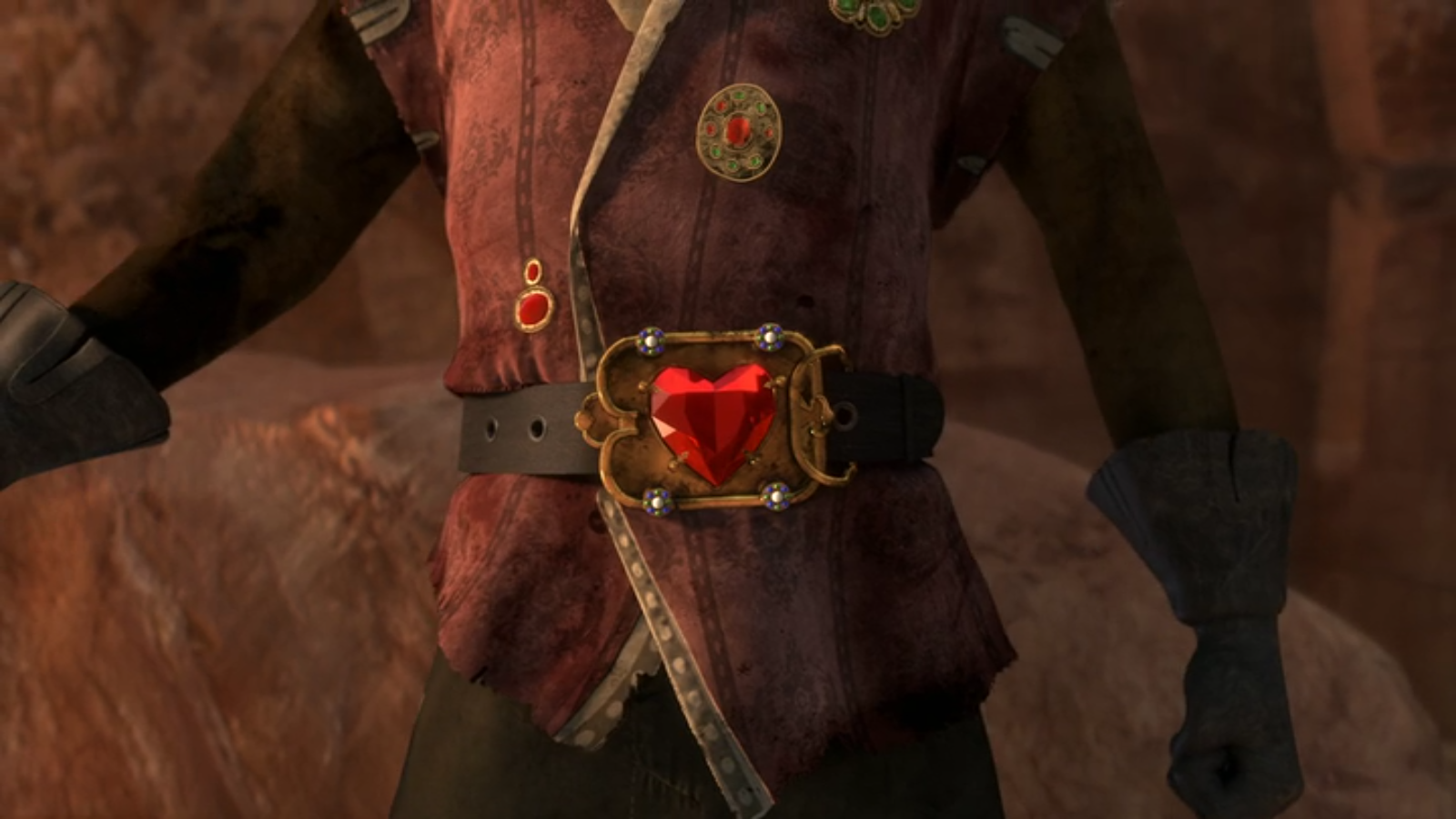 Who stole the heart?
The Whisperer
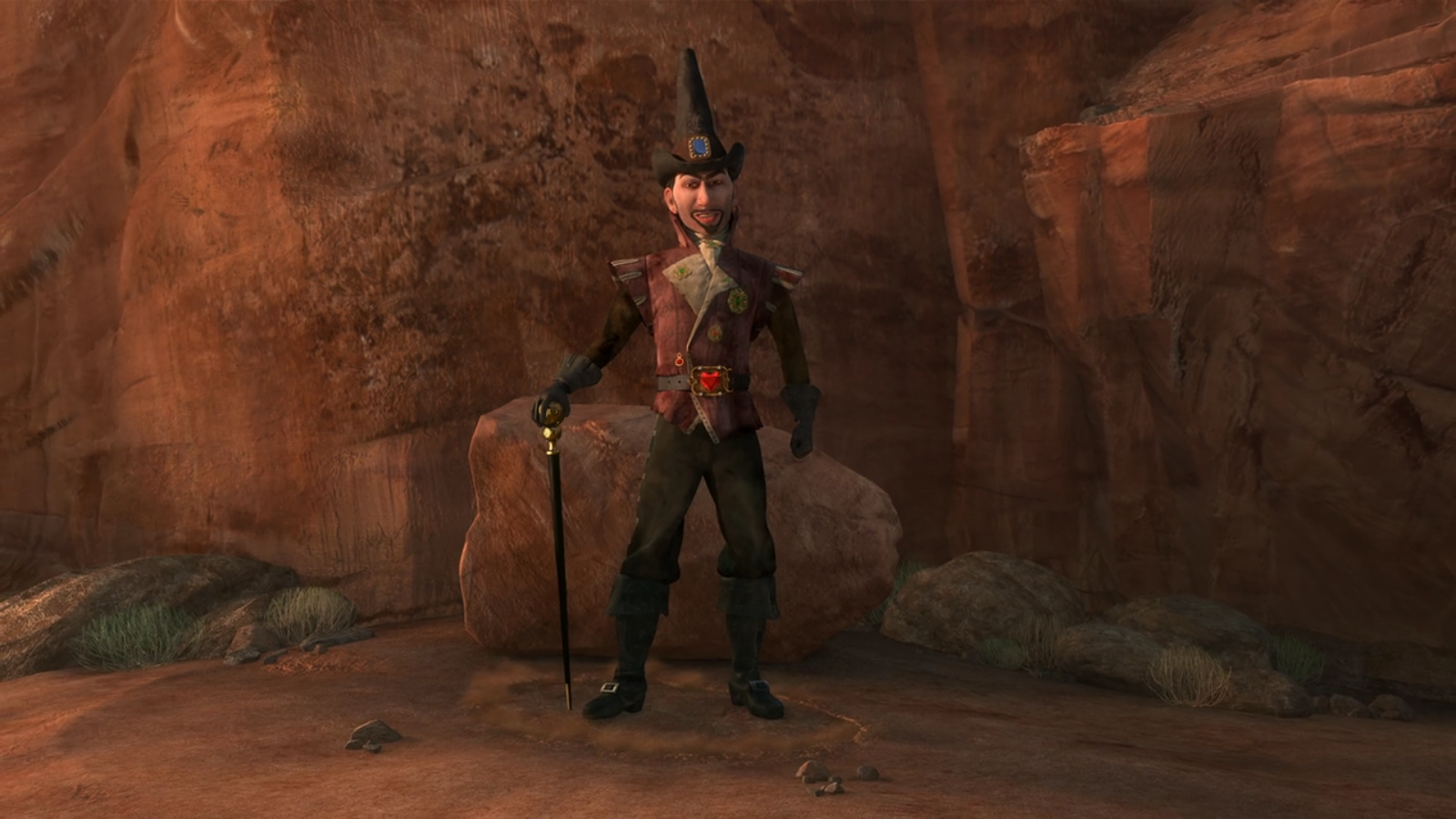 What food will they eat?
Fish sticks
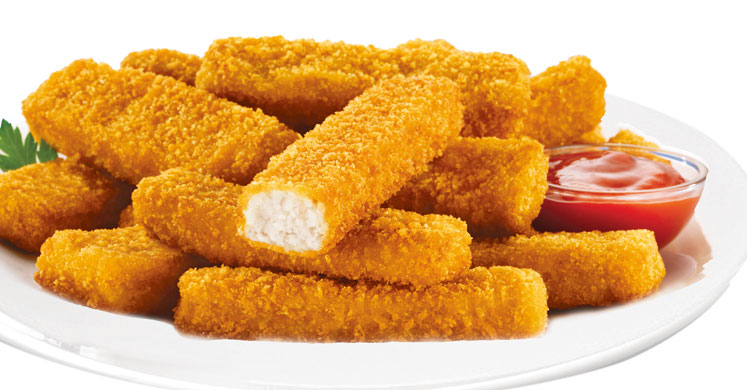 What is it called when you don’t have parents?
Orphans
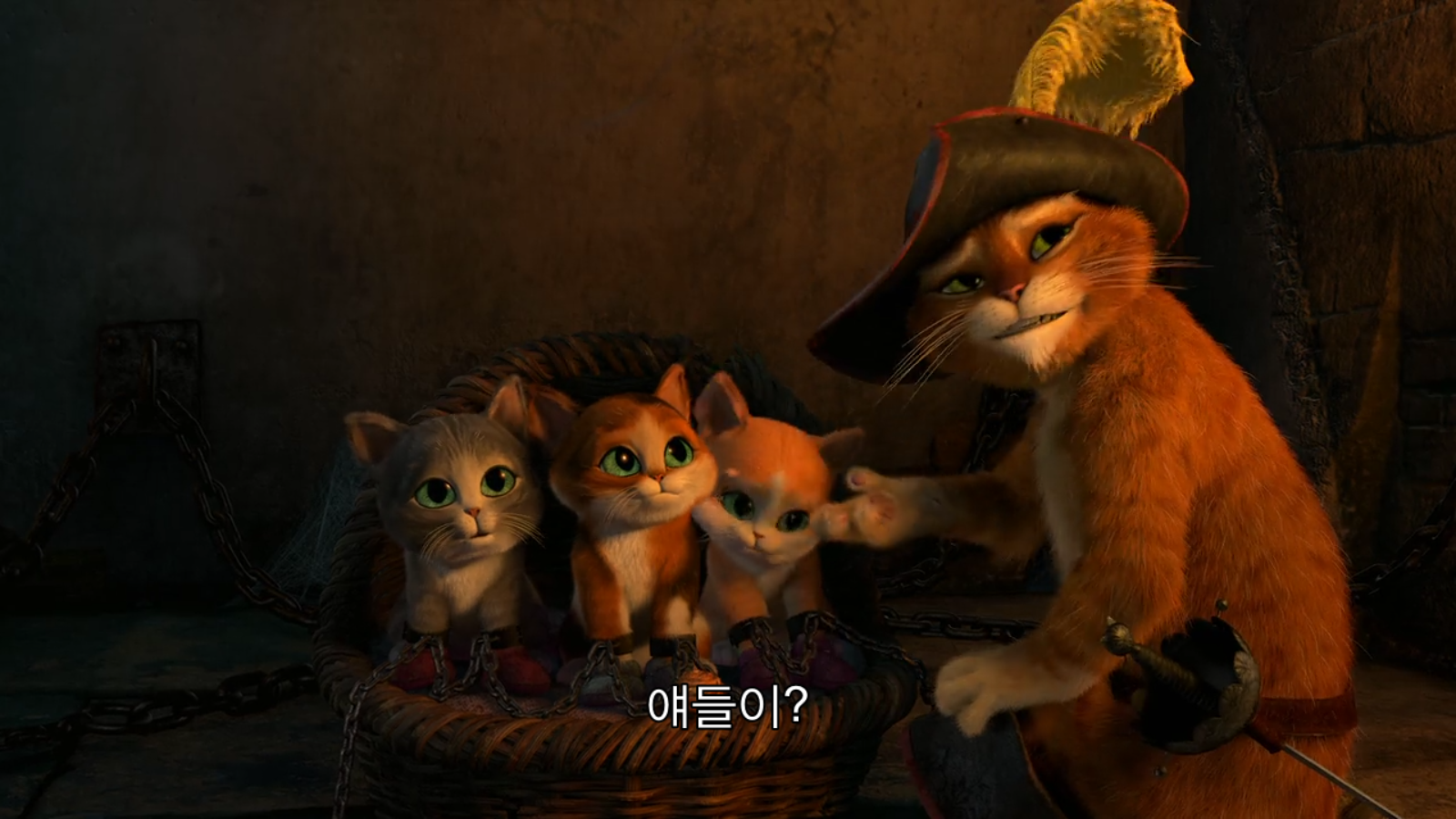 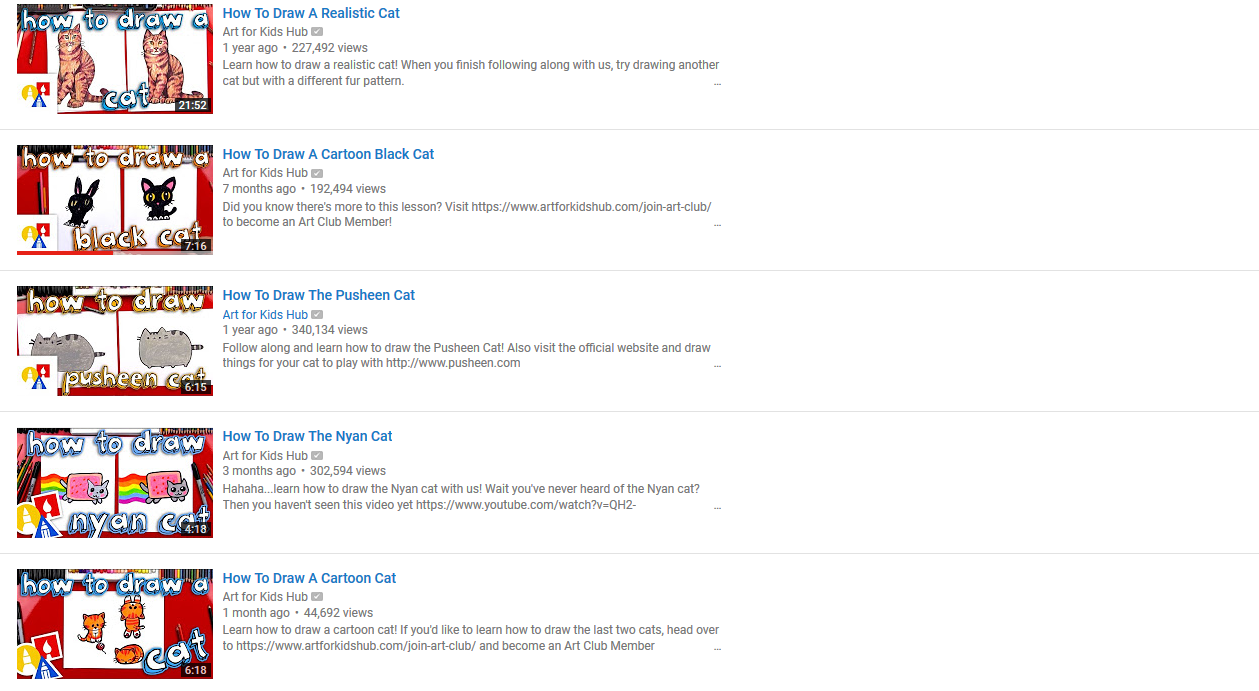 Let’s Draw:
https://www.youtube.com/user/ArtforKidsHub/search?query=cat
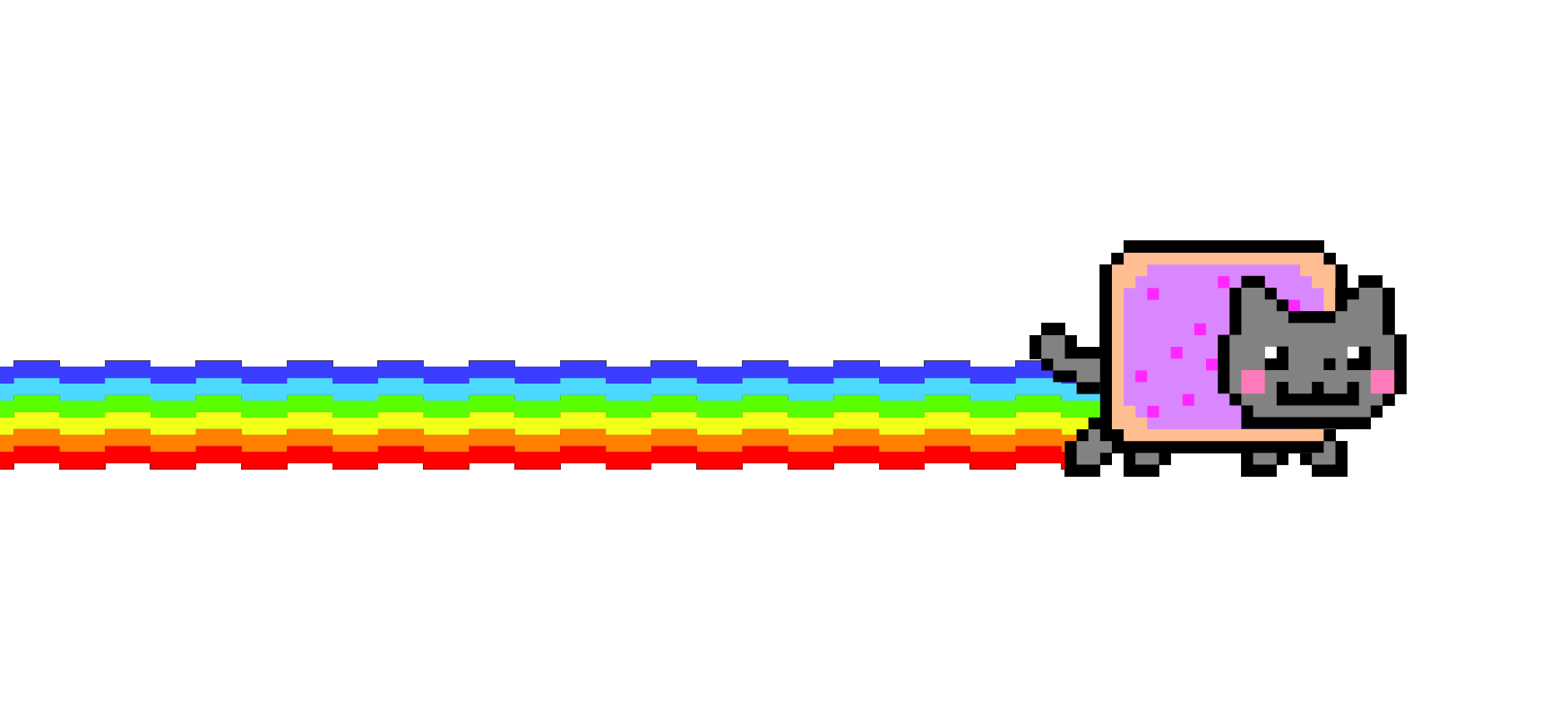 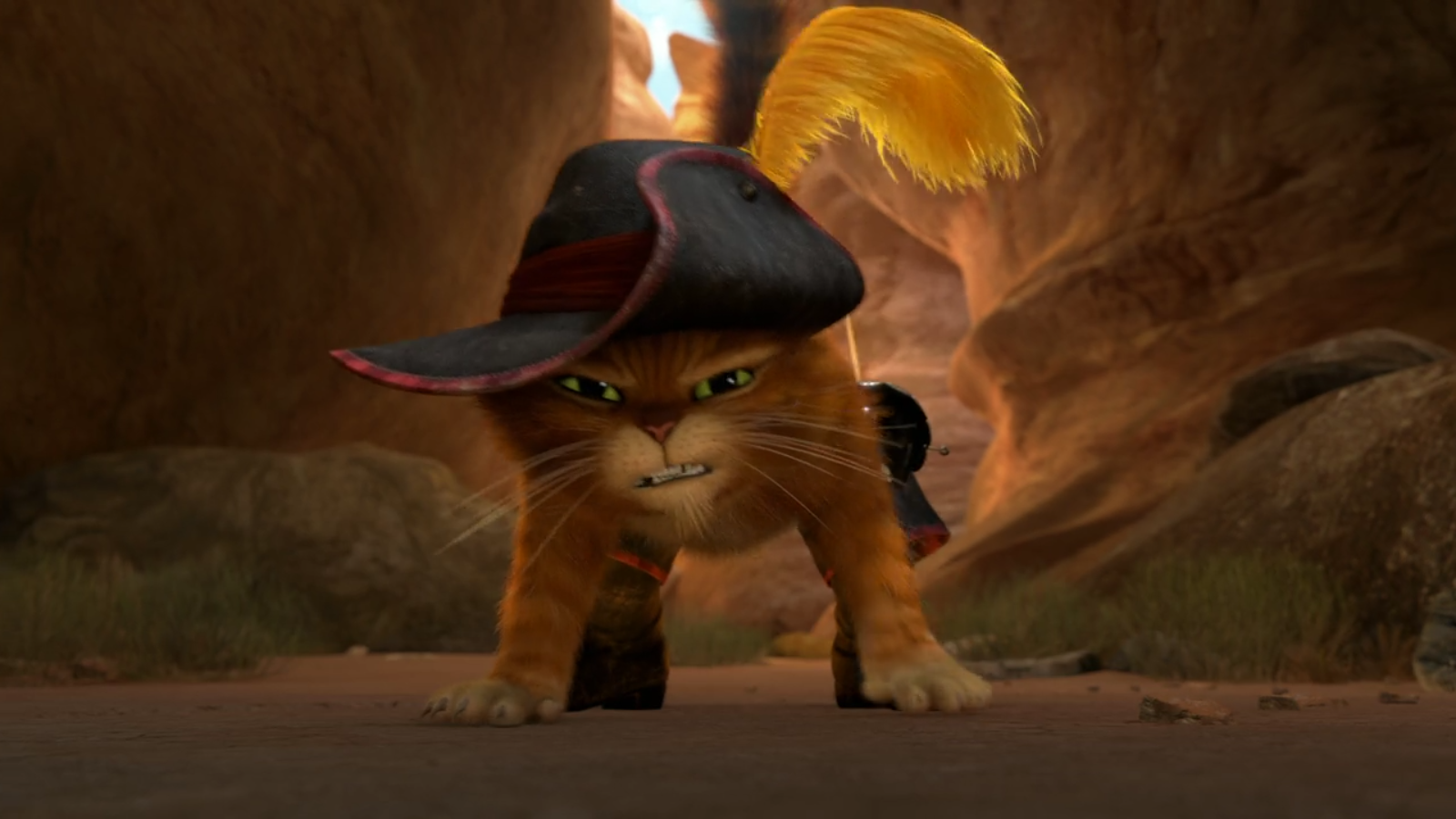 Quick Draw
https://quickdraw.withgoogle.com/#